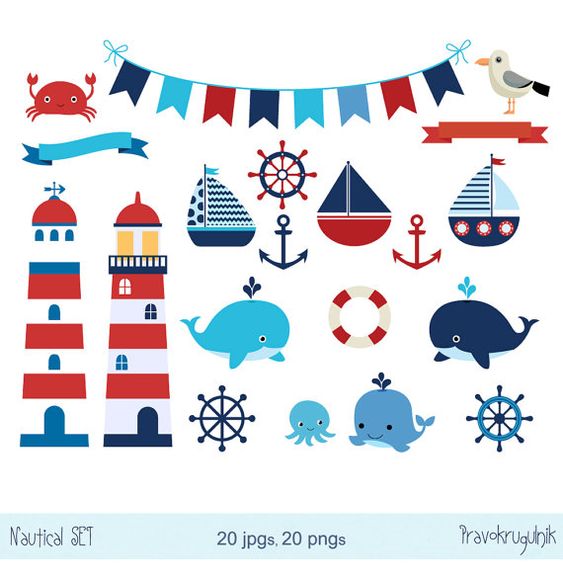 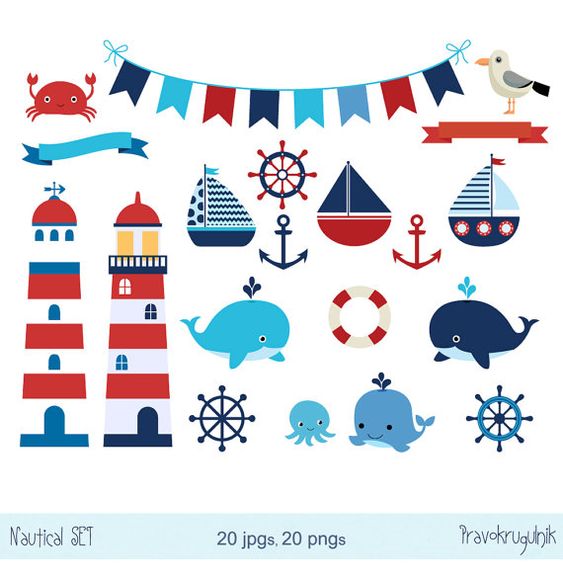 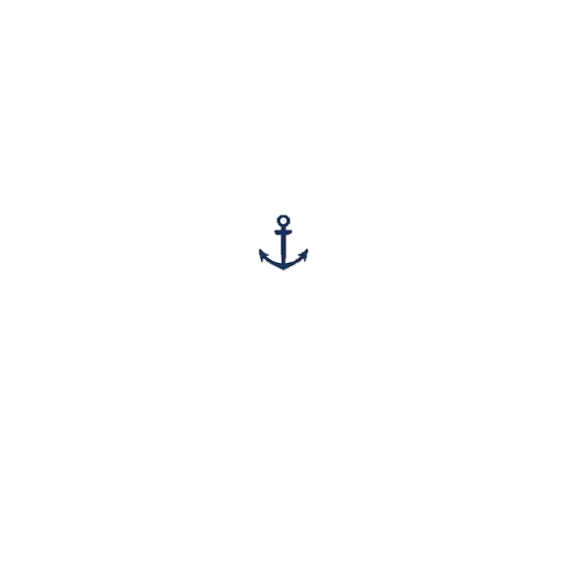 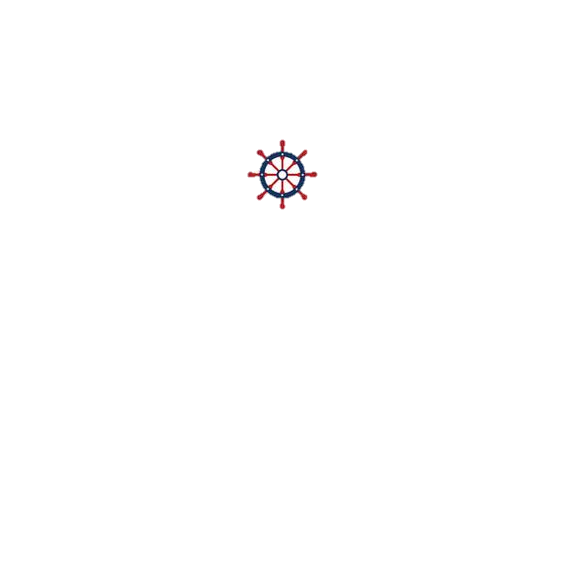 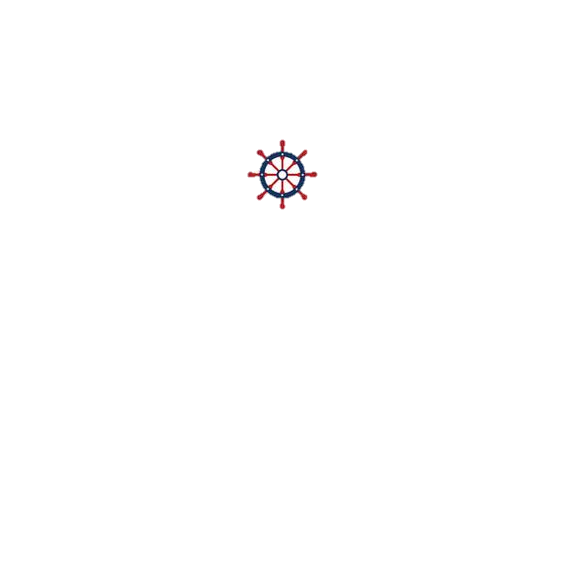 ESCUELA NORMAL DE EDUCACIÓN PREESCOLAR DEL
ESTADO DE COAHUILA DE ZARAGOZA
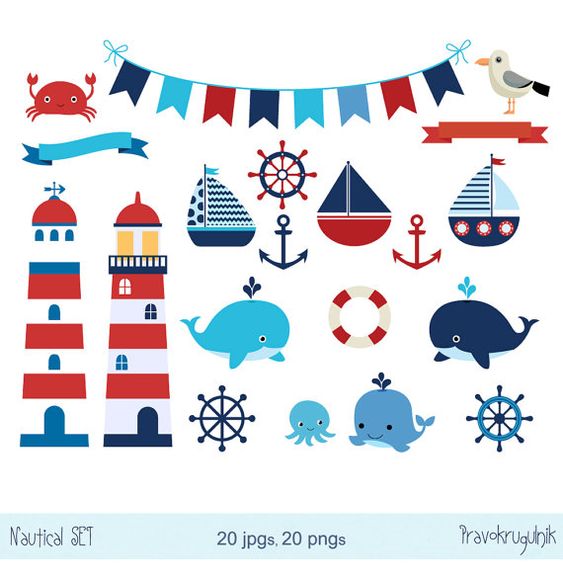 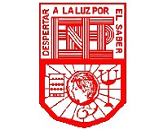 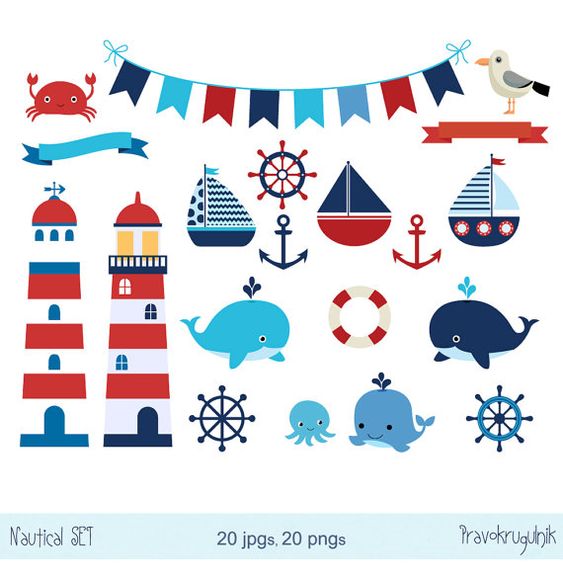 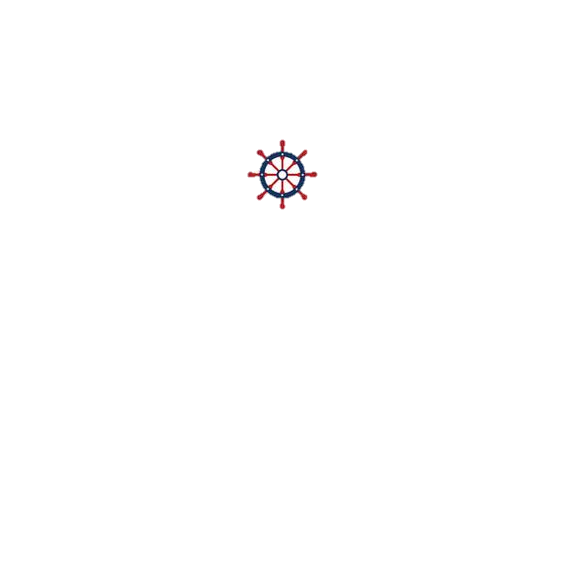 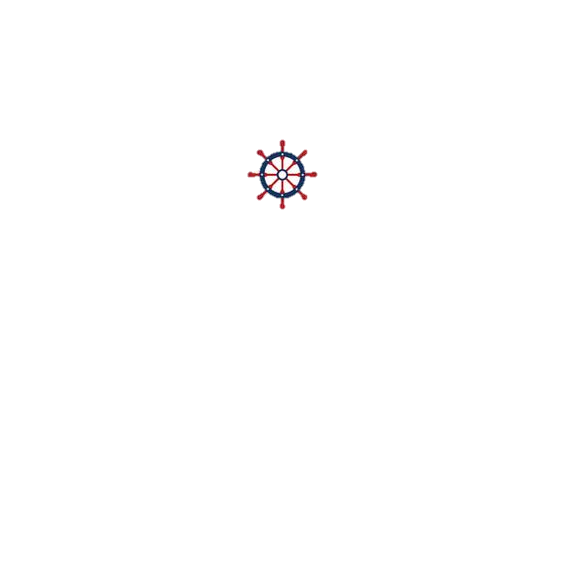 Jardín de Niños “Coahuila”
Clave: 05EJN0018Z                         Zona Escolar: 102 
Grado en el que realiza su práctica: 2° “A”

Nombre del Educador(a) Titular:
Maestra Gladys Corona Montes. 

Total de niños: 20
Niños: 13 Niñas: 7

Nombre del Alumno Practicante:
 Daniela Paola Espinoza Villarreal 

Grado: 2° Sección: A Número de Lista: 5


Periodo de Práctica: 10 al 14 de diciembre del 2018.
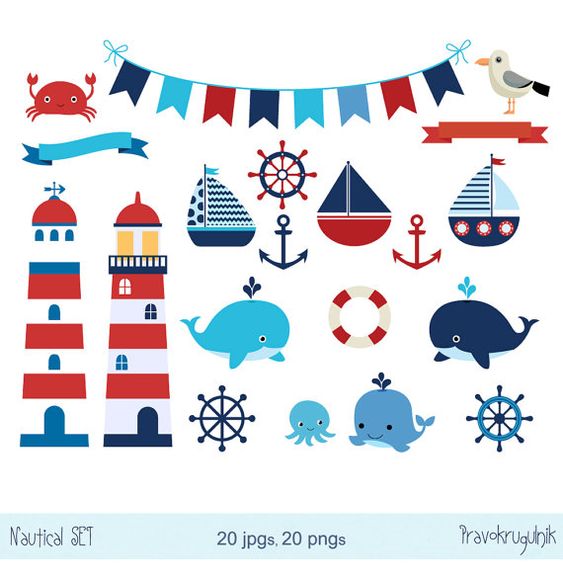 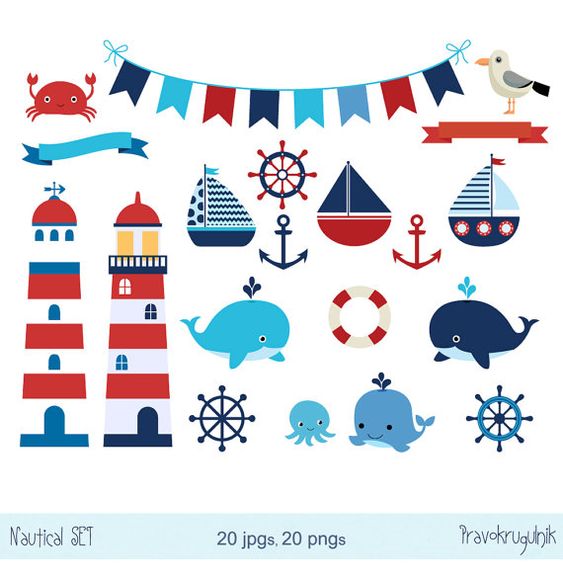 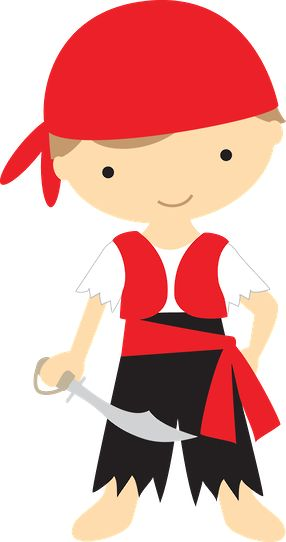 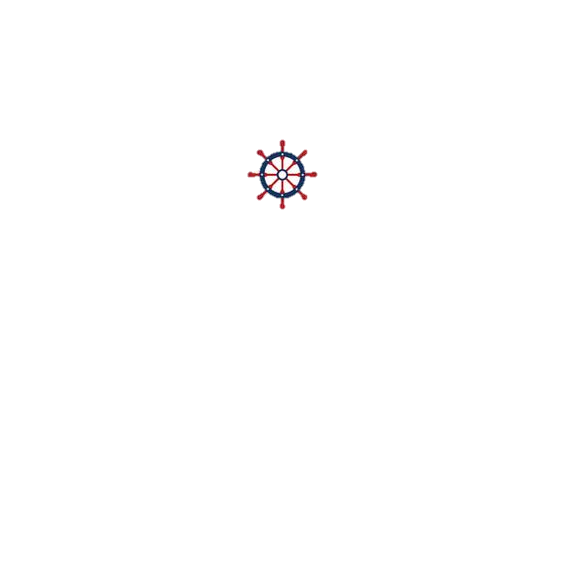 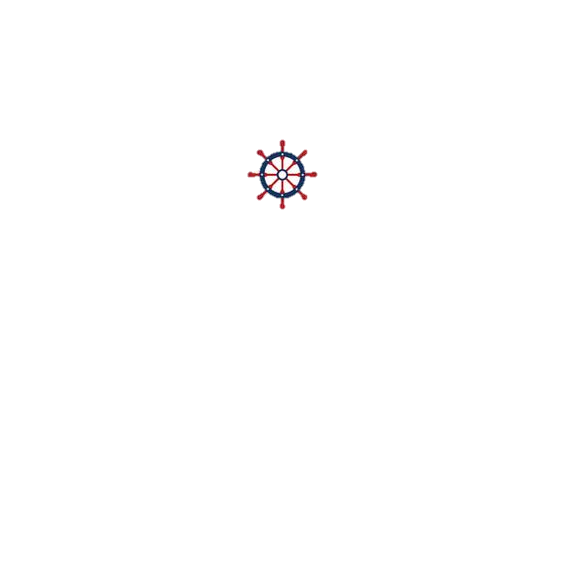 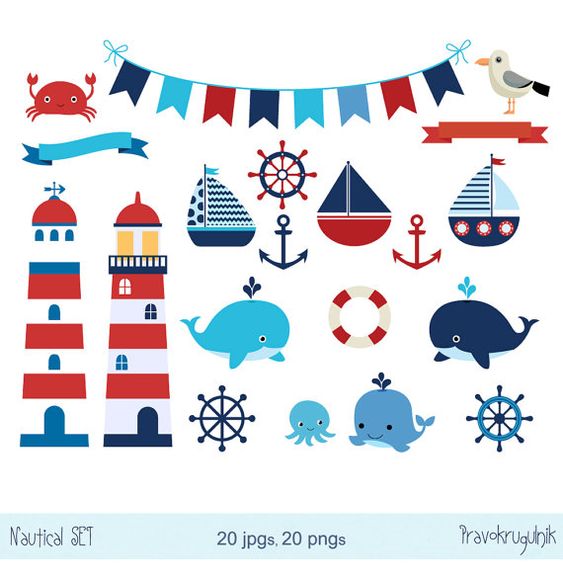 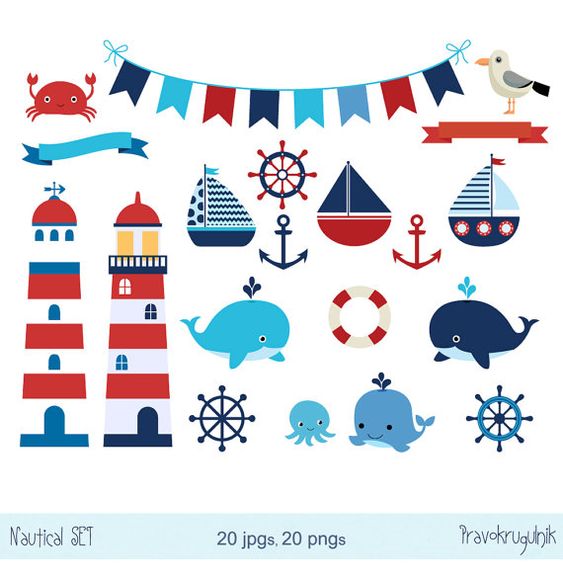 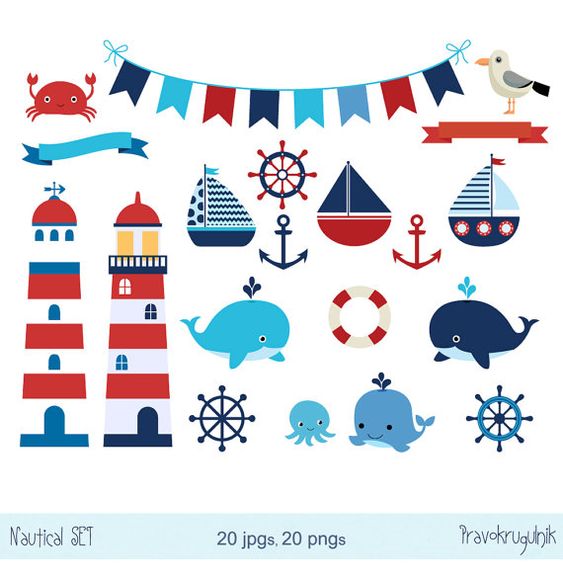 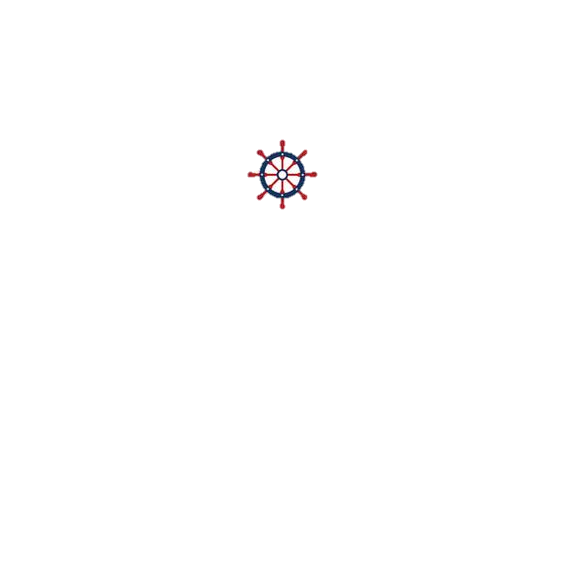 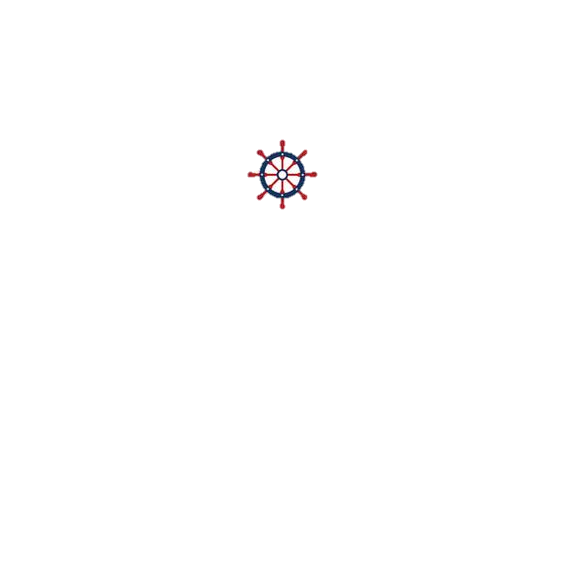 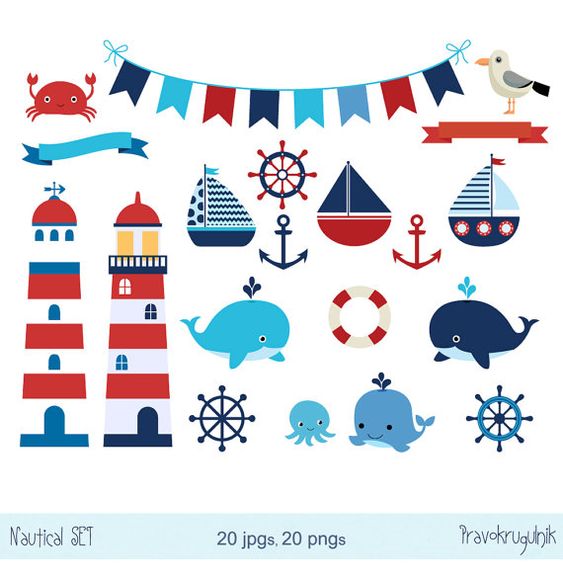 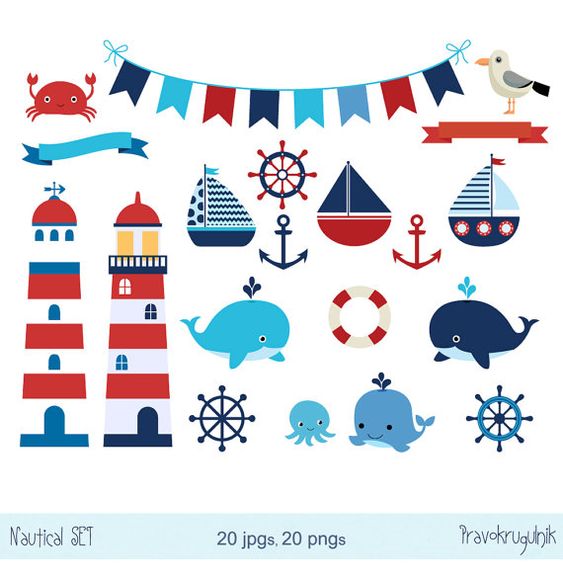 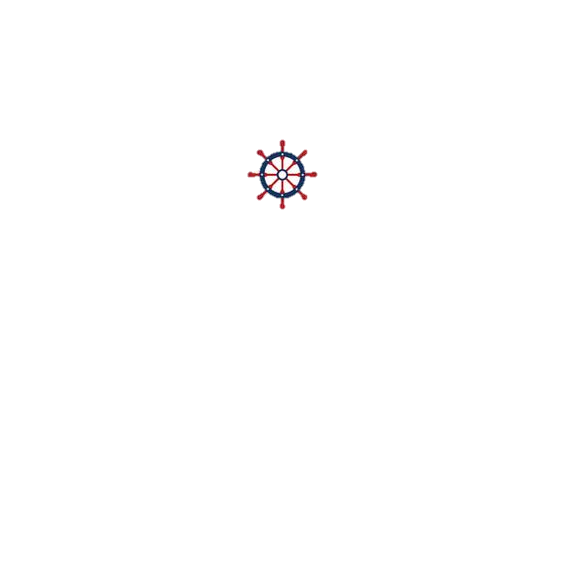 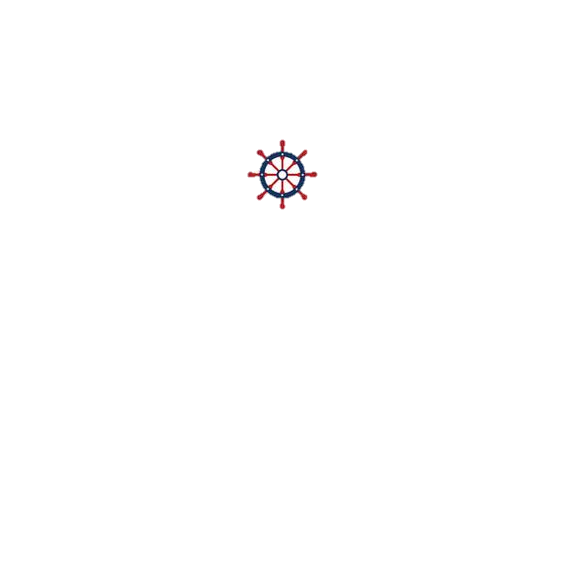 Propósito de la Jornada de Práctica:
Implementar estrategias pedagógicas creativas e innovadoras que nos ayuden a desarrollar las competencias necesarias para la iniciación de la práctica docente utilizando las tics, el diseño de planeaciones didácticas y propiciar ambientes de aprendizaje de acuerdo a los contenidos del plan y programa de estudios vigentes. 


Propósito de la Situación Didáctica:
Desarrolla la noción de ubicación espacial partiendo desde diversos puntos de referencia, favorece la observación dentro del medio ambiente con seres vivos y elementos que componen la naturaleza y logra identificar que fuentes sonoras producen los sonidos que escuchan utilizando actividades lúdicas con material didáctico por medio de un tema de interés que los lleve a conocer mas allá de los ecosistemas que tenemos en nuestra localidad.

Nombre Situación Didáctica:
 ¡Juguemos a los piratas!
Fecha: 10-14 de diciembre del 2018.
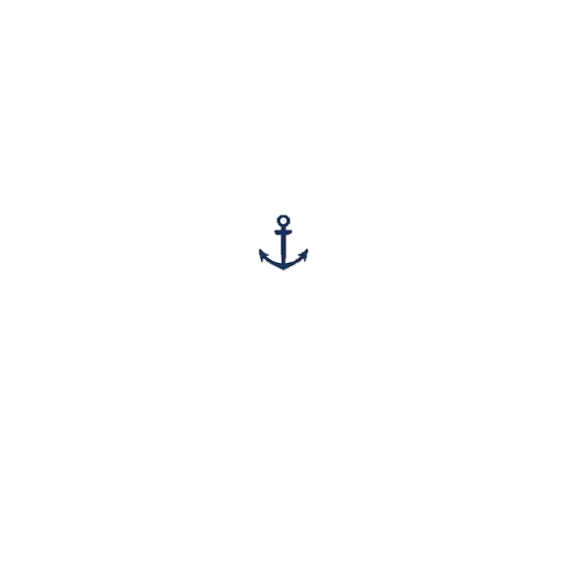 Cronograma Semanal: Escribir el nombre de todas las actividades (Incluyendo: honores a la bandera, RCYJ, educación física, inglés, computación y clubes, etc.)
Plan de trabajo
Elementos de evaluación.

Lista de cotejo
____________________________                                                                                                                                                            Firma del educador (a)
________________________________
Firma del alumno(a)
_____________________________
Firma de asesor de
Práctica profesional
Aprendizajes esperados a evaluar:
Ubica objetos y lugares cuya ubicación desconoce, a través de la interpretación de relaciones espaciales y puntos de referencia.
Comunica sus hallazgos al observar seres vivos, fenómenos y elementos naturales, utilizando registros propios y recursos impresos.
Relaciona los sonidos que escucha con las fuentes sonoras que los emite.
Lista de cotejo.